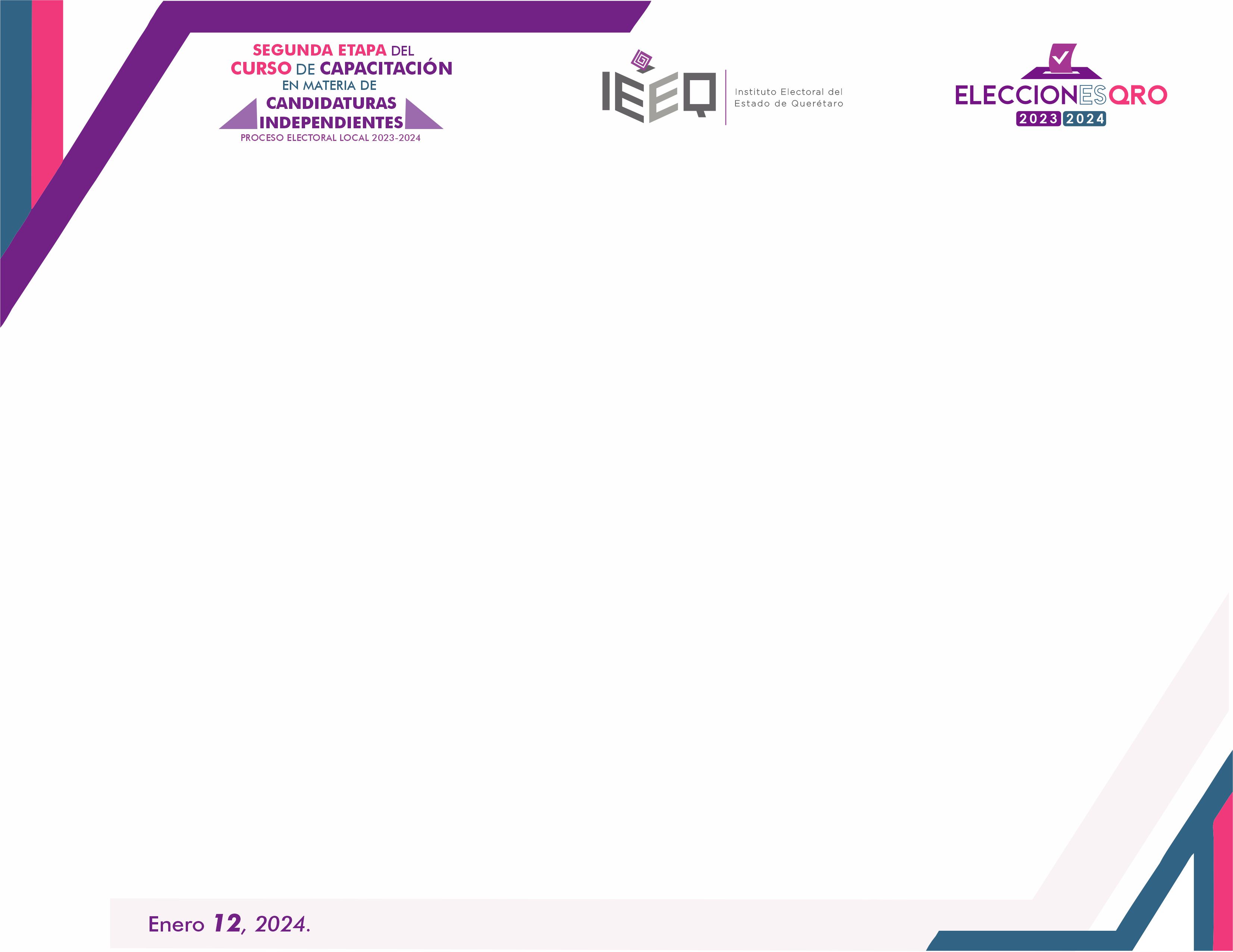 OBTENCIÓN DEL RESPALDO DE LA CIUDADANÍA
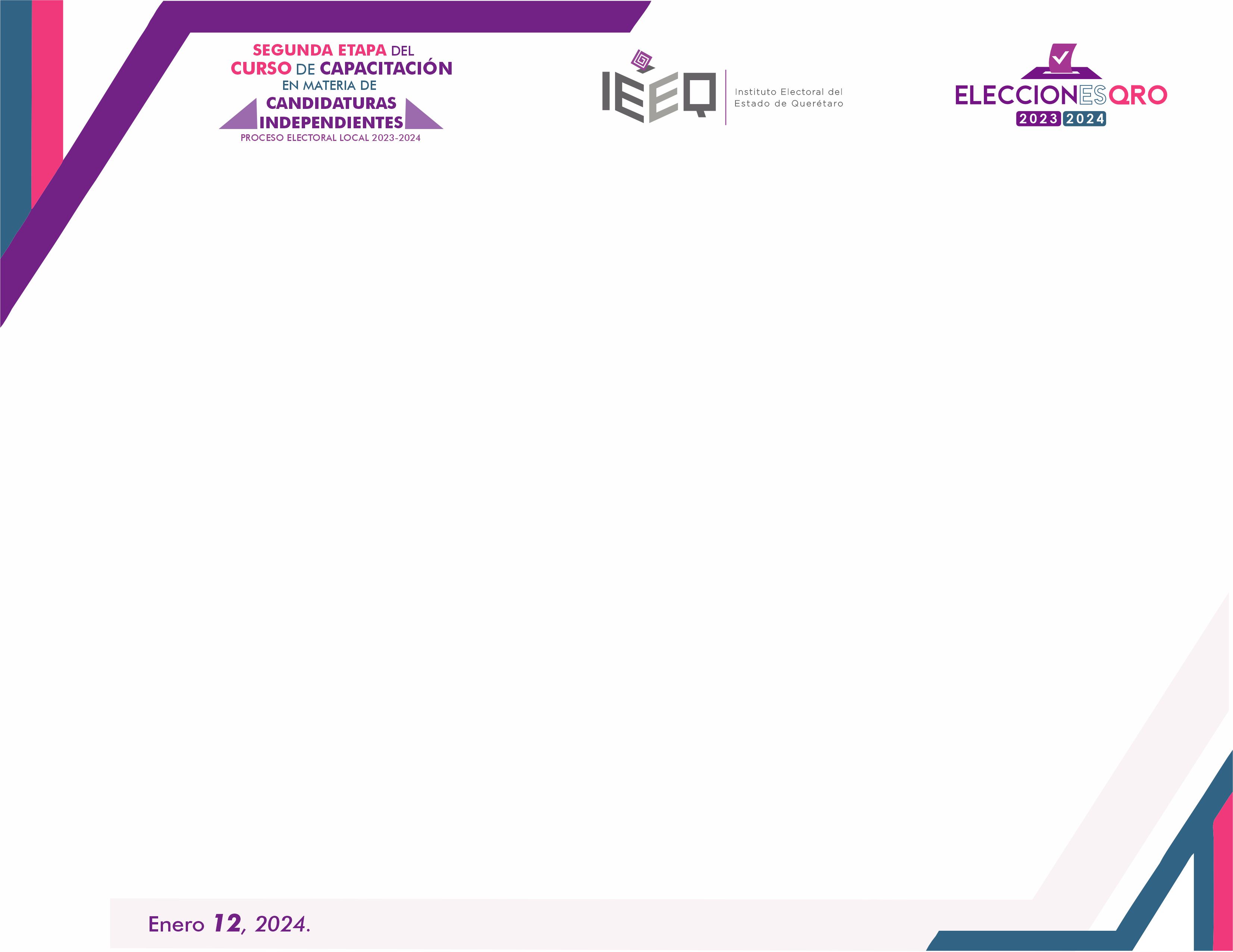 DATOS IMPORTANTES
Segunda etapa del proceso para el registro de candidaturas independientes. Art. 184, fracción II de la LEEQ.

Inicia el 19 de enero y concluye el 17 de febrero de 2024). Art. 191, primer párrafo de la LEEQ.

La obtención del porcentaje requerido, le dará derecho a registrarse como candidatura independiente. Art. 191, segundo párrafo de la LEEQ y 20 de los Lineamientos del Instituto Electoral del Estado de Querétaro para el registro de candidaturas independientes en el Proceso Electoral Local 2023-2024.

Los actos tendentes a recabar el apoyo de la ciudadanía se financiarán con recursos privados de origen lícito, en los términos de la legislación aplicable, y estarán sujetos al tope de gastos que determine el Consejo General por el tipo de elección para la que pretenda su postulación. Art. 191, cuarto párrafo de la LEEQ.

Es un derecho de las personas aspirantes registradas, así como presentarse ante la ciudadanía en dicha calidad y solicitar su respaldo. Art. 193, fracciones I y III de la LEEQ.

Manifestarse expresamente en todos sus actos, actividades y propaganda con motivo del procedimiento de obtención de respaldo de la ciudadanía, haciendo visible la leyenda “aspirante a candidatura independiente”. Art. 194, fracción I de la LEEQ.
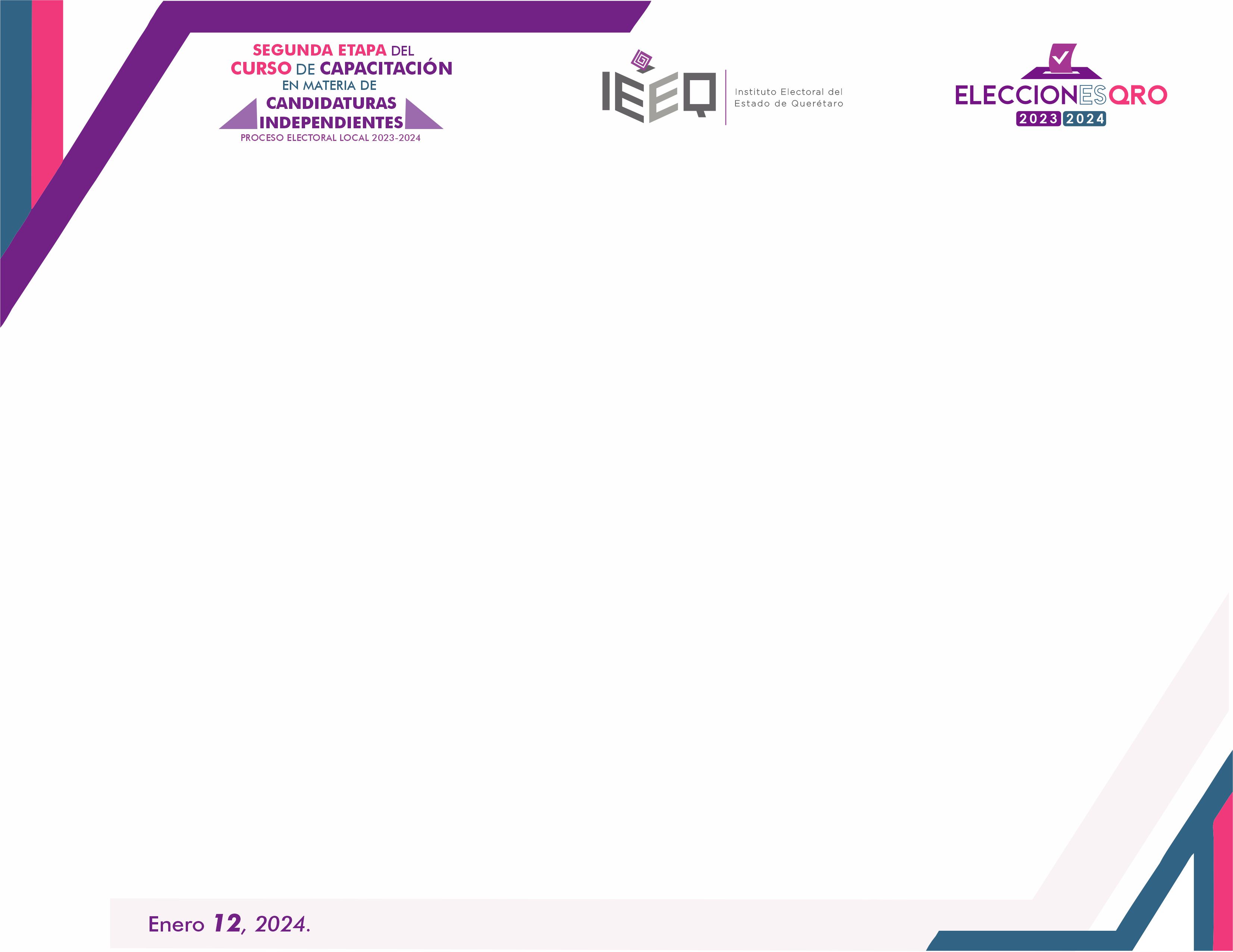 2% de respaldos de la ciudadanía registrada en el listado nominal de electores (según el municipio) con corte al mes de julio de 2023.
*Siempre que las planillas se conformen en su totalidad con personas que se autoadscriban como indígenas pertenecientes a las comunidades de dicho municipio.
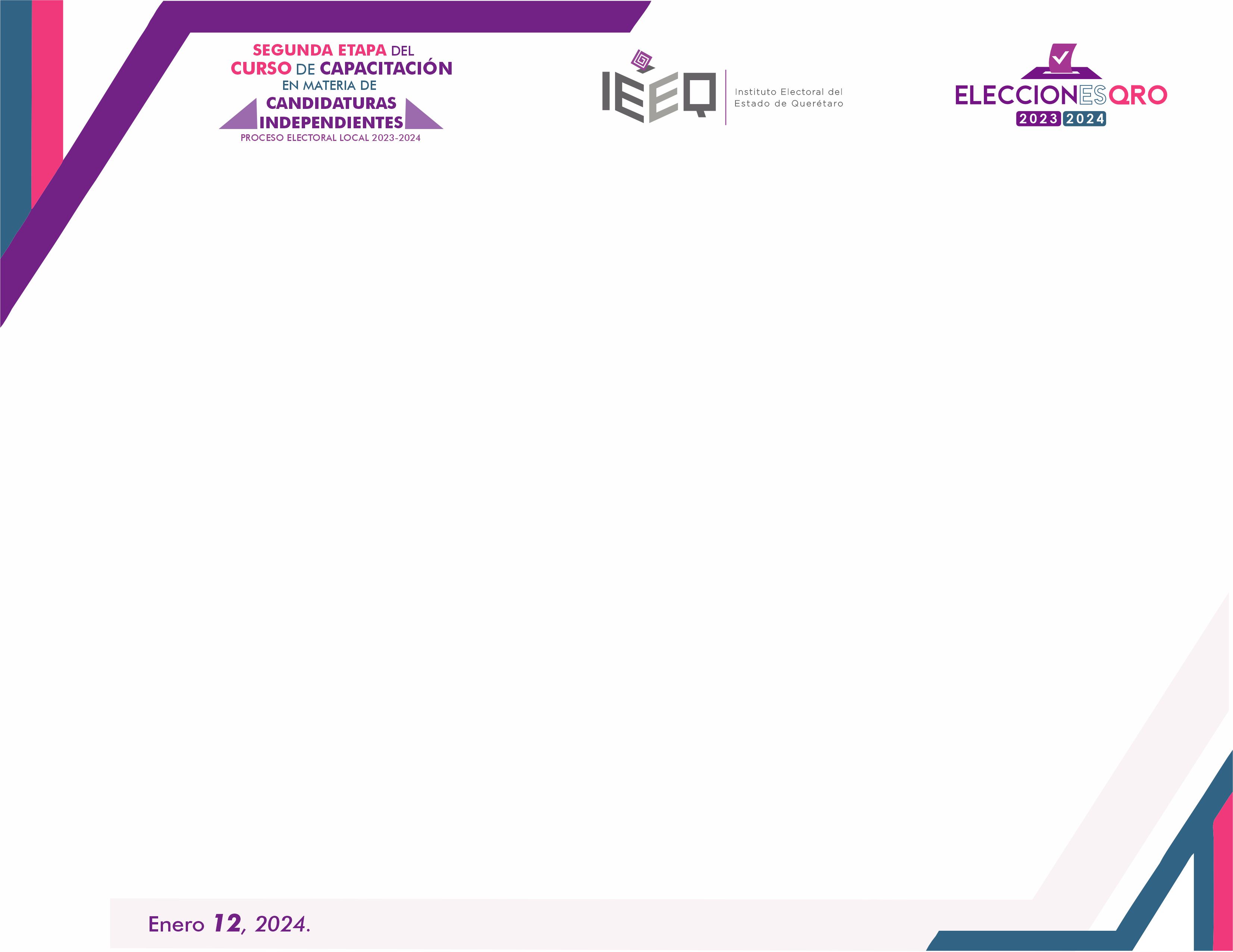 Sistema de Captación de Datos para Procesos de Participación Ciudadana y Actores Políticos (IEEQ)
Herramientas tecnológicas proporcionadas y administradas por el INE para la captación del apoyo de la ciudadanía
https://apoyoportal.ine.mx/portal_captacion/access/access.xhtml
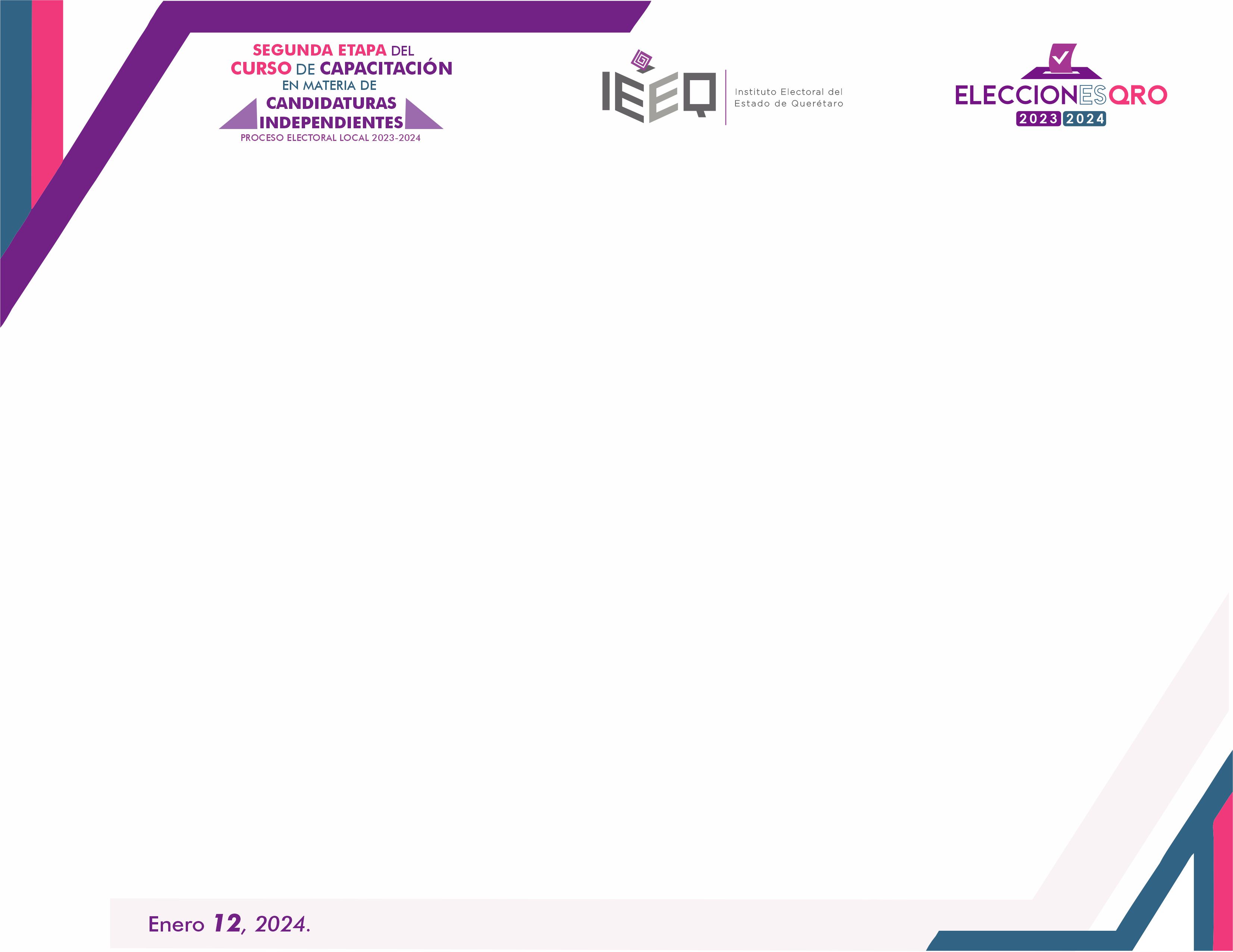 ¿Cómo se ingresa al Portal Web?
A través del correo electrónico personal vinculado a Gmail, Facebook o Twitter (X).
¿Qué actividades se pueden realizar en el Portal Web?
Dar de alta o baja a las personas que fungirán como  auxiliares (usuarios de la APP). FURA.
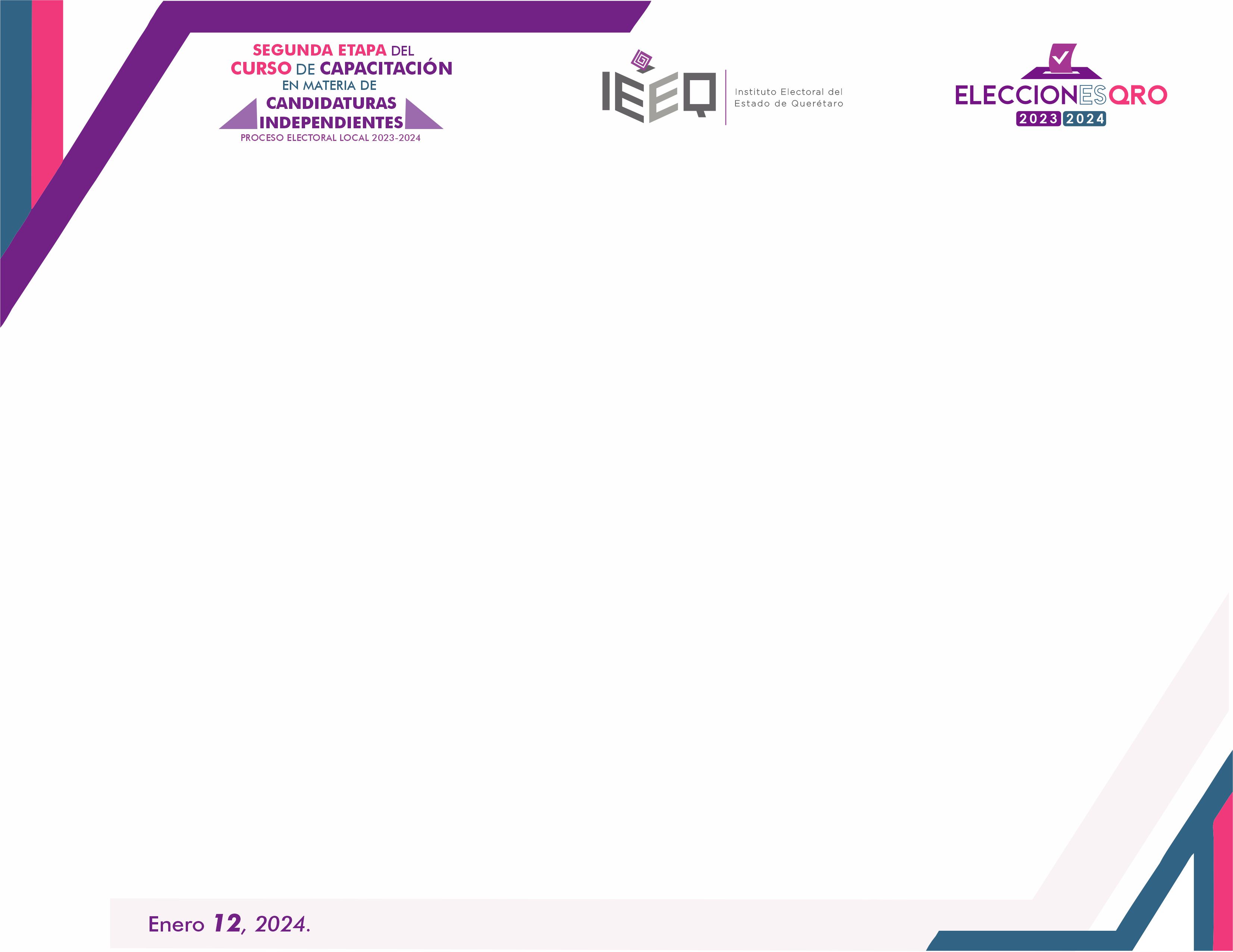 FURA
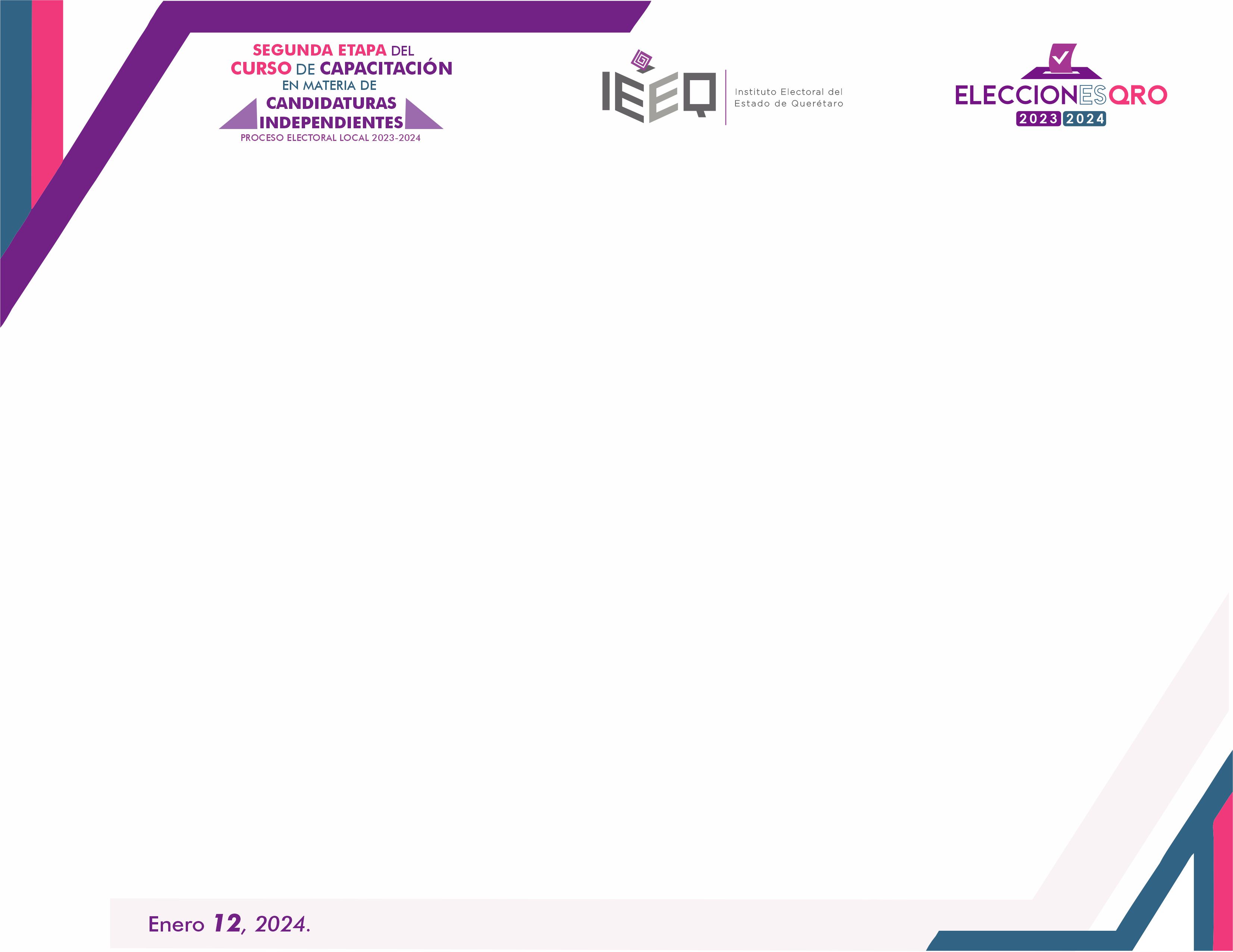 Requisitos para ser auxiliar:

Ser mayor de 18 años.
Contar con una CPV vigente.
Estar inscrito en el Padrón Electoral.
OBLIGACIONES DE LOS ASPIRANTES RESPECTO AL FURA:

1. Informar a sus auxiliares que deben validar la vigencia de su CPV en la siguiente liga electrónica:
https://listanominal.ine.mx/scpln/ 

*El INE revisará que los auxiliares tengan su registro en el Padrón Electoral y, de no ser así, dará de baja automáticamente a dicho auxiliar indicando el motivo de la baja.

2. Recabar y resguardar el FURA impreso con la firma autógrafa del auxiliar que corresponda y copia simple de su CPV.

3. Una vez que el aspirante validó la información del auxiliar puede realizar su alta en el Portal Web.

*El IEEQ revisa que los datos del auxiliar sean coincidentes tanto en el Portal Web como en la APP (Cédulas de Registro de Auxiliar), de no ser así, realizará la baja del auxiliar indicando el motivo. Los apoyos que haya recabado con posterioridad a su baja se clasificarán con inconsistencia.
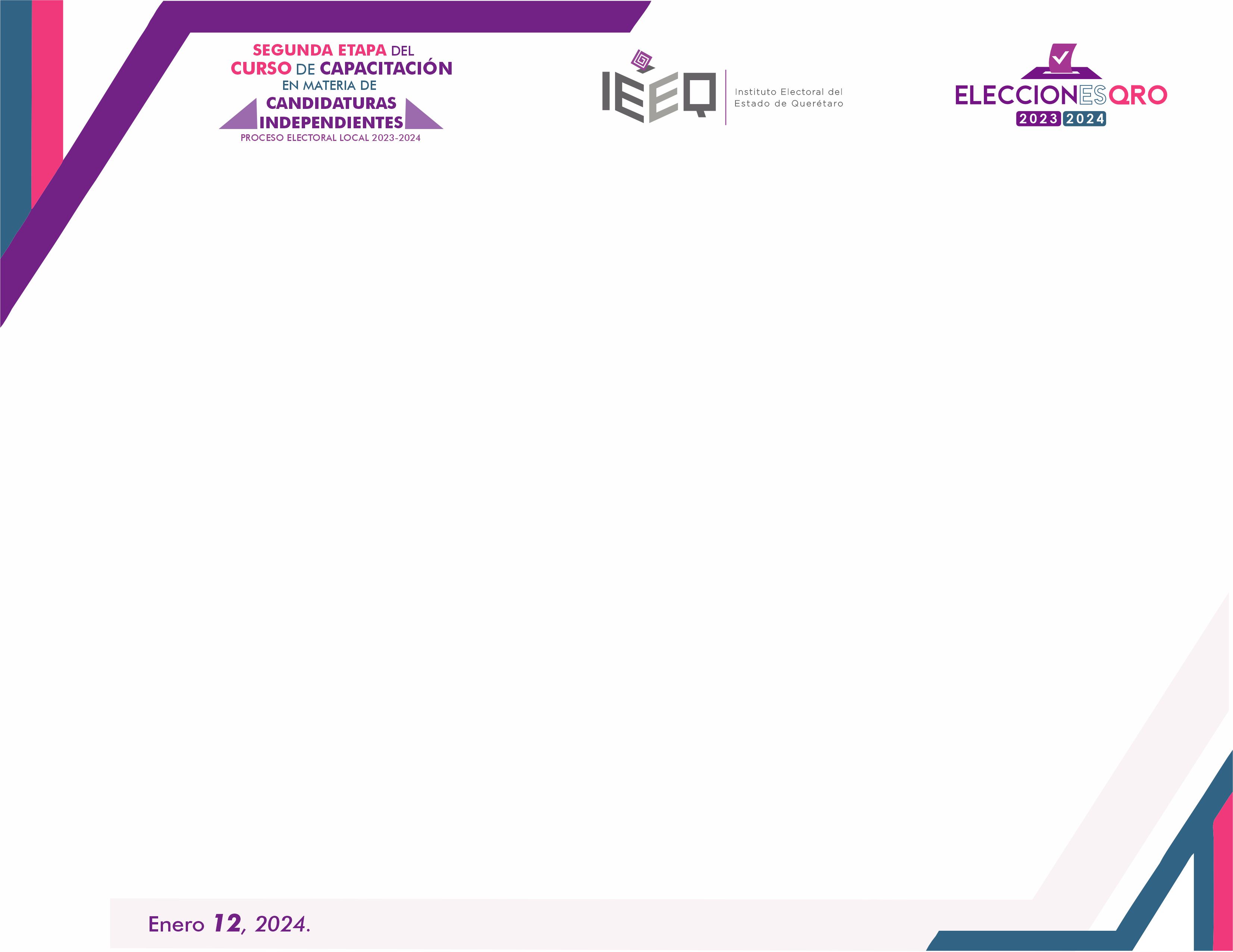 Consulta y descarga de los manuales de usuario.

Consultar los reportes de avance de captación de apoyo de la ciudadanía, en los cuales podrán observar y dar seguimiento al avance de captación que se realiza mediante el uso de la aplicación móvil y la revisión de registros de apoyo ciudadano que realiza el IEEQ.

Consultar el resultado de la revisión en Mesa de Control y el desahogo de la Garantía de audiencia.
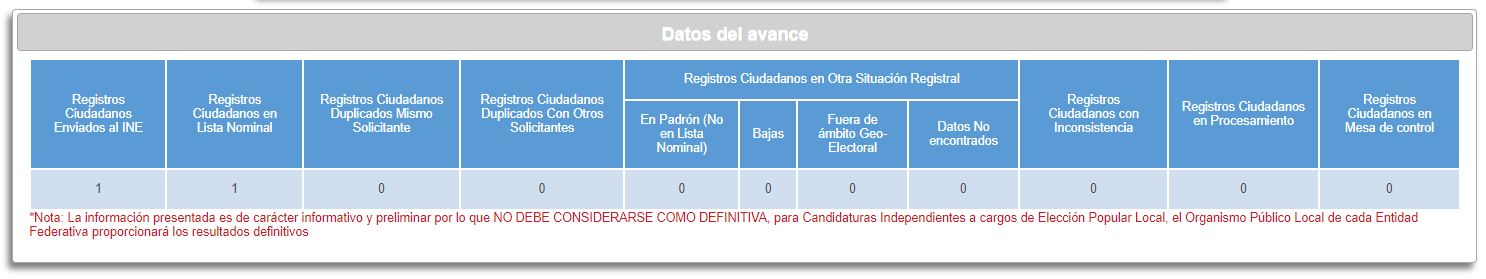 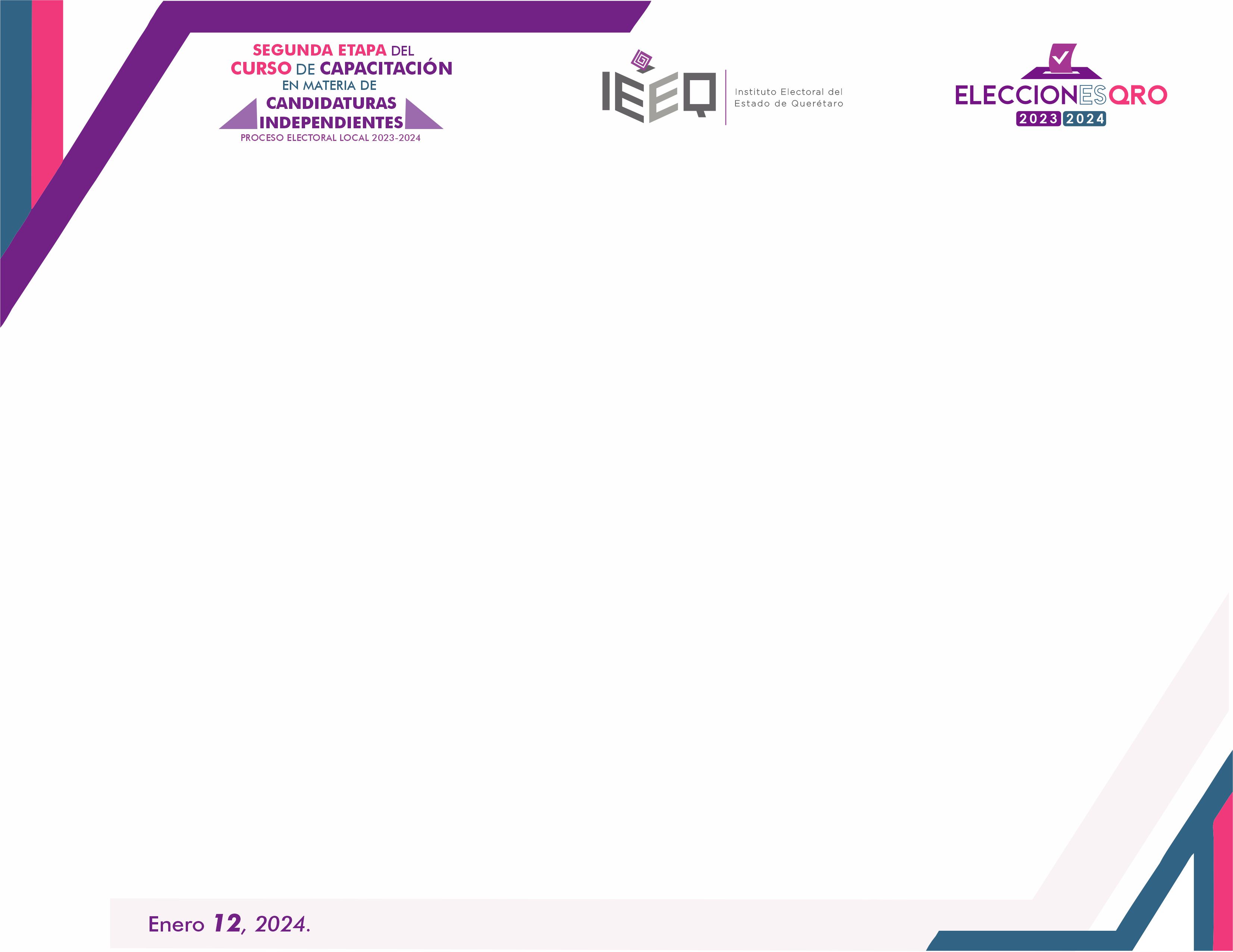 ESTATUS EN LOS QUE SE CLASIFICAN LOS REGISTROS

Registros Ciudadanos enviado al INE: Son los registros que se han captado por los auxiliares o ciudadanía y enviados al INE. 
Registros Ciudadano en Lista Nominal: Son los registros verificados por mesa de control del OPL y encontrados en Lista Nominal. 
Registros Ciudadanos Duplicados Mismo Solicitante: Son los registros ciudadanos duplicados al interior del mismo candidato independiente. 
Registros Ciudadanos en Otra Situación Registral: Son los registros verificados por mesa de control e identificados como Bajas del Padrón Electoral, Encontrados en Padrón, pero no en Lista Nominal, así como los registros en un ámbito geográfico-electoral distinto al que le corresponde el cargo de elección popular local o bien datos no encontrados por el sistema de verificación. 
Registros Ciudadanos con inconsistencias: Son los registros que durante la revisión y validación en mesa de control se identificaron como registros con alguna inconsistencia.
Registros Ciudadanos en Procesamiento: Registros que se encuentran en espera de verificación por los sistemas informáticos del INE. 
Registros Ciudadanos en Mesa de Control: Registros que están siendo procesados por la mesa de control (revisión de las imágenes y datos enviados a través de la Aplicación móvil).
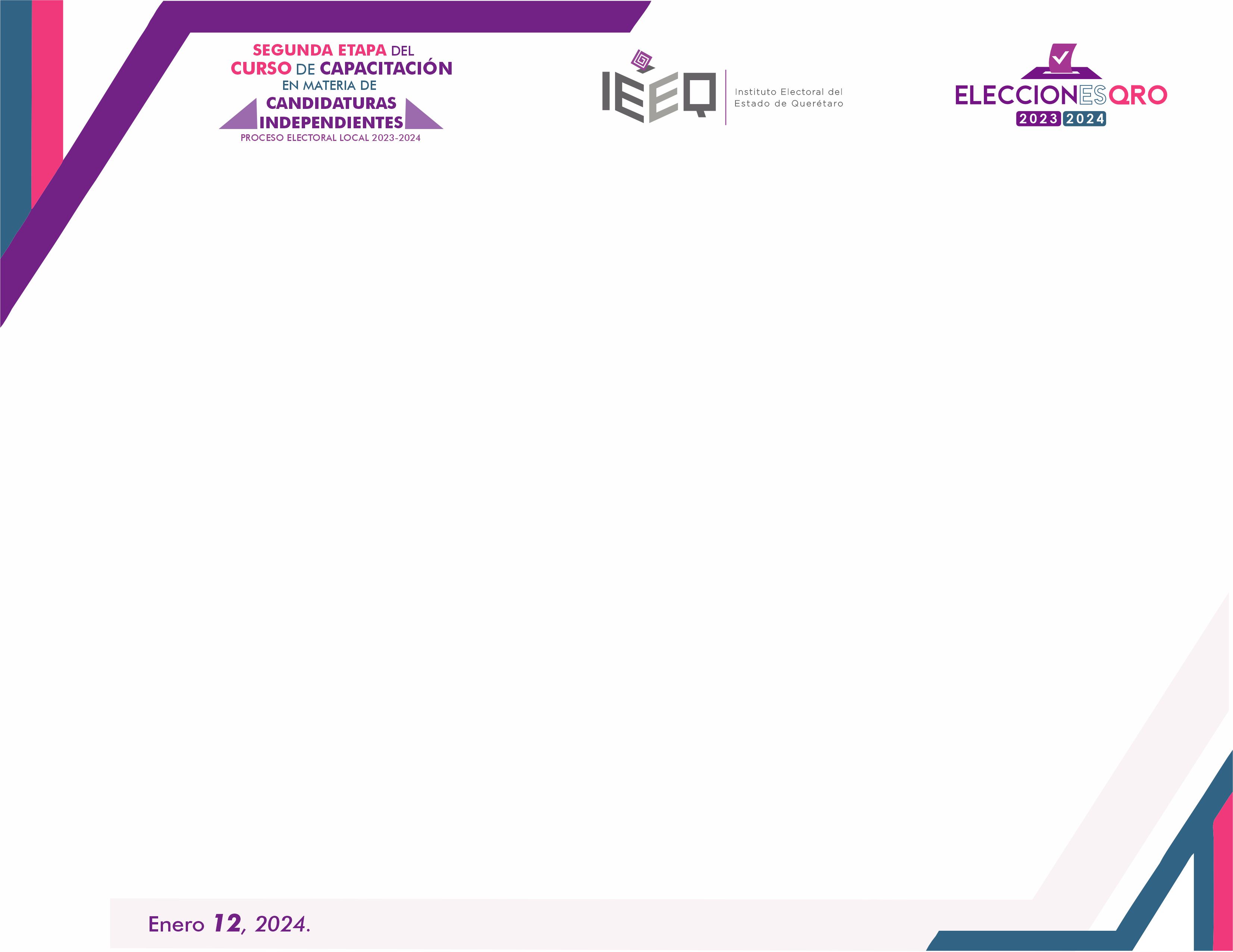 APLICACIÓN MÓVIL “APOYO CIUDADANO-INE”
*Debe cumplir con las características mínimas recomendadas en los dispositivos móviles que se señalan en el Protocolo para la Captación y Verificación de Apoyo Ciudadano de las personas aspirantes a candidaturas independientes para los Procesos Electorales Concurrentes 2023-2024.
Videos 0, 2.3 y 3.3
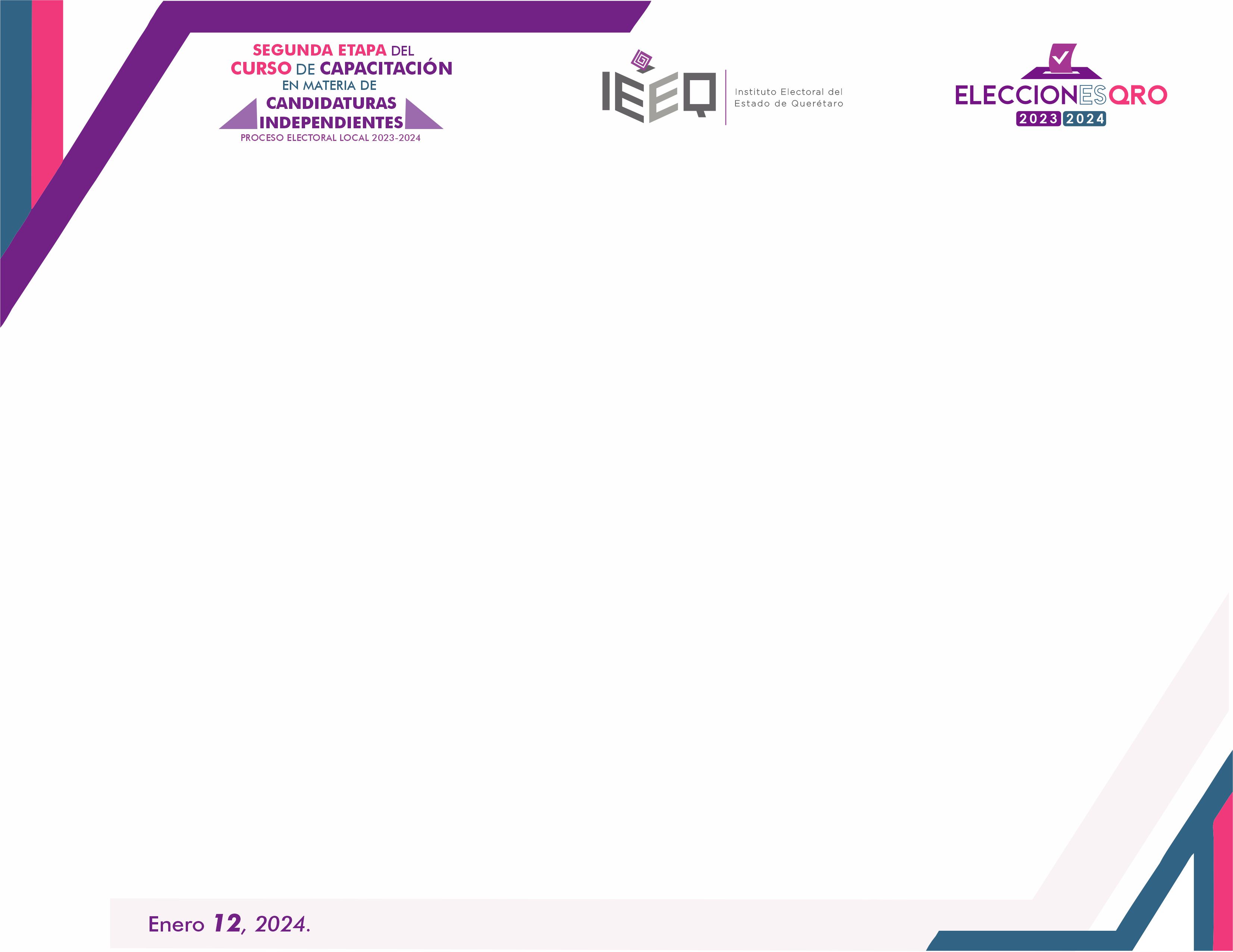 APP en la modalidad “Mi Apoyo”
El respaldo es recabado por la propia persona que desea brindar su apoyo.

Ingresar a la aplicación y seleccionar la modalidad “Registro Ciudadano”.
Videos 4.3 y 5.3
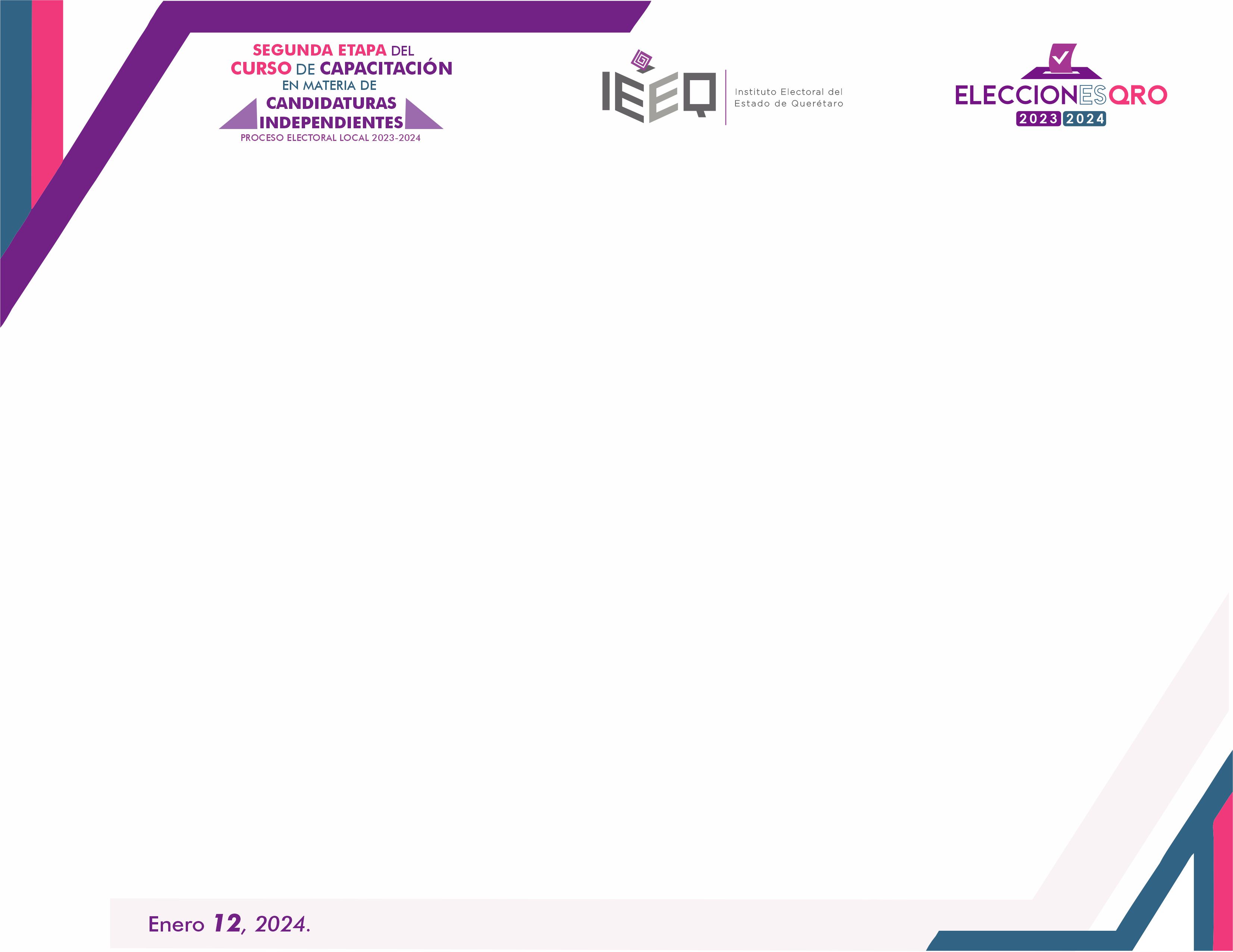 RÉGIMEN DE EXCEPCIÓN
¿Qué es?

Es la modalidad para la obtención del apoyo de la ciudadanía mediante cédula física en aquellos municipios identificados como de muy alta marginación.

¿Bajo qué condiciones es procedente?

La persona aspirante enfrente impedimentos que hagan materialmente imposible el uso de la aplicación móvil.
Derivado de condiciones de marginación o vulnerabilidad.*
Declaratoria de situación de emergencia por desastres naturales o cualquier otra, que haya sido realizada por la autoridad competente.

*En el estado de Querétaro no es aplicable por dicha condición, conforme al Listado de municipios con índice muy alto de marginación integrado con la información del Consejo Nacional de Población (2020) y que se encuentra en el Anexo Tres del Acuerdo INE/CG443/2023.
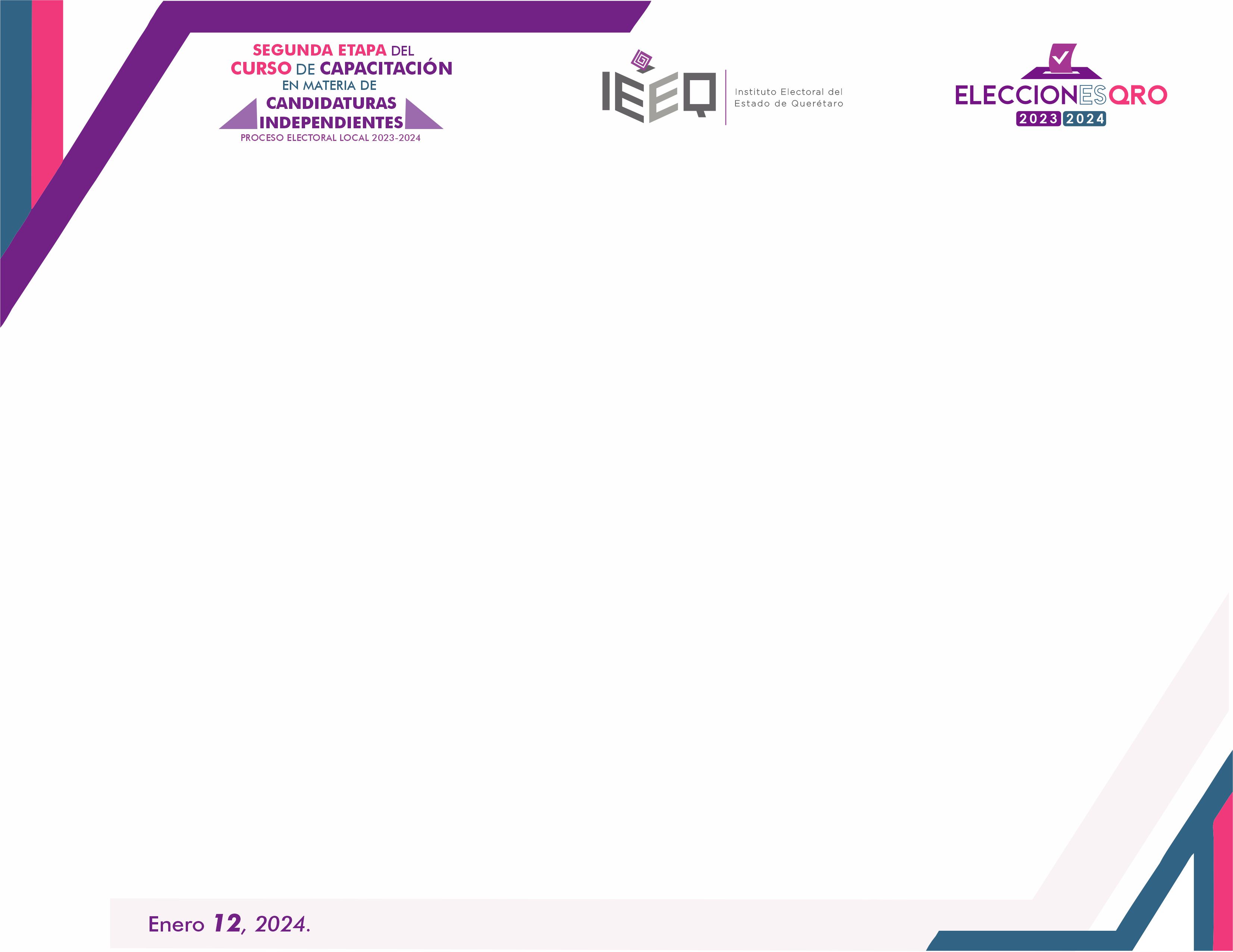 Criterios de validación que se considerarán para que un registro sea catalogado como “apoyo válido”
Las imágenes del anverso y reverso deberán corresponder a las originales de una CPV emitida por el INE, mismas que no deberán presentar signos de manipulación y/o alteración.

Se deberán identificar a simple vista:
Clave de elector: anverso (18 caracteres).
Número de emisión: anverso (2 dígitos)
OCR: reverso (13 dígitos).

La fotografía captada mediante la APP debe corresponder a una fotografía en vivo (presencial) y que permita la identificación de la ciudadanía que brinda su respaldo.

La firma digital debe contener rasgos semejantes a la plasmada en la CPV.
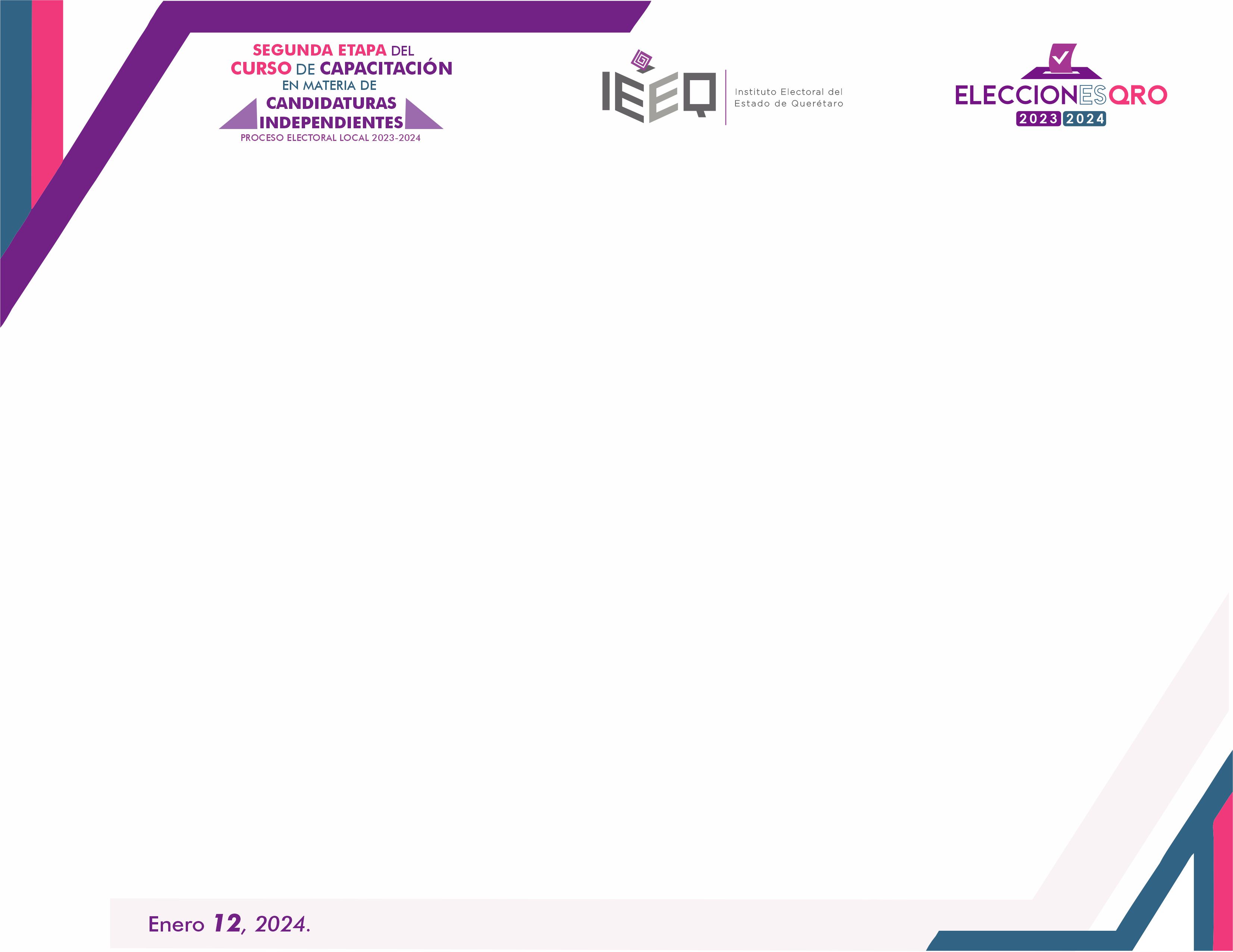 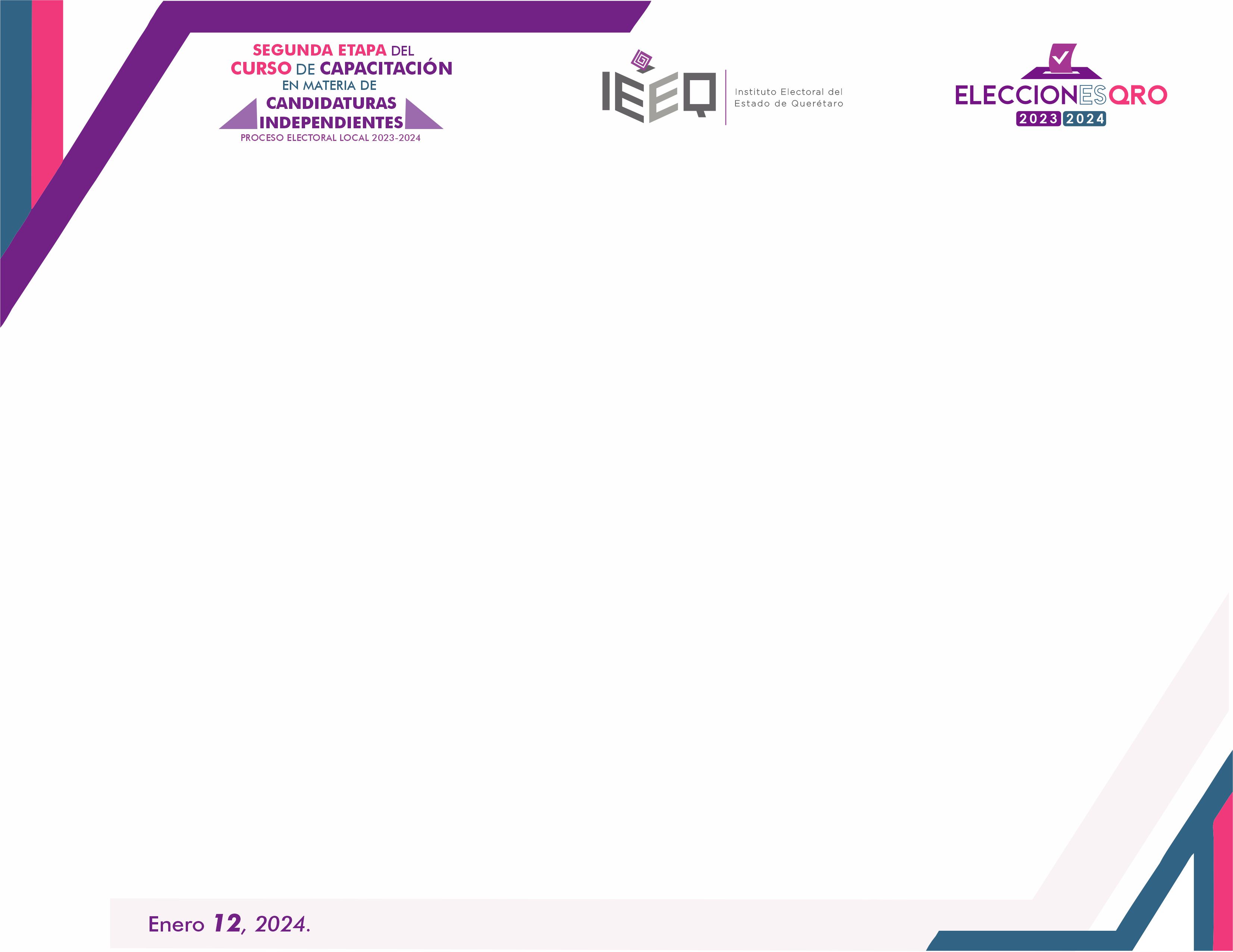 Respaldos NO VÁLIDOS:
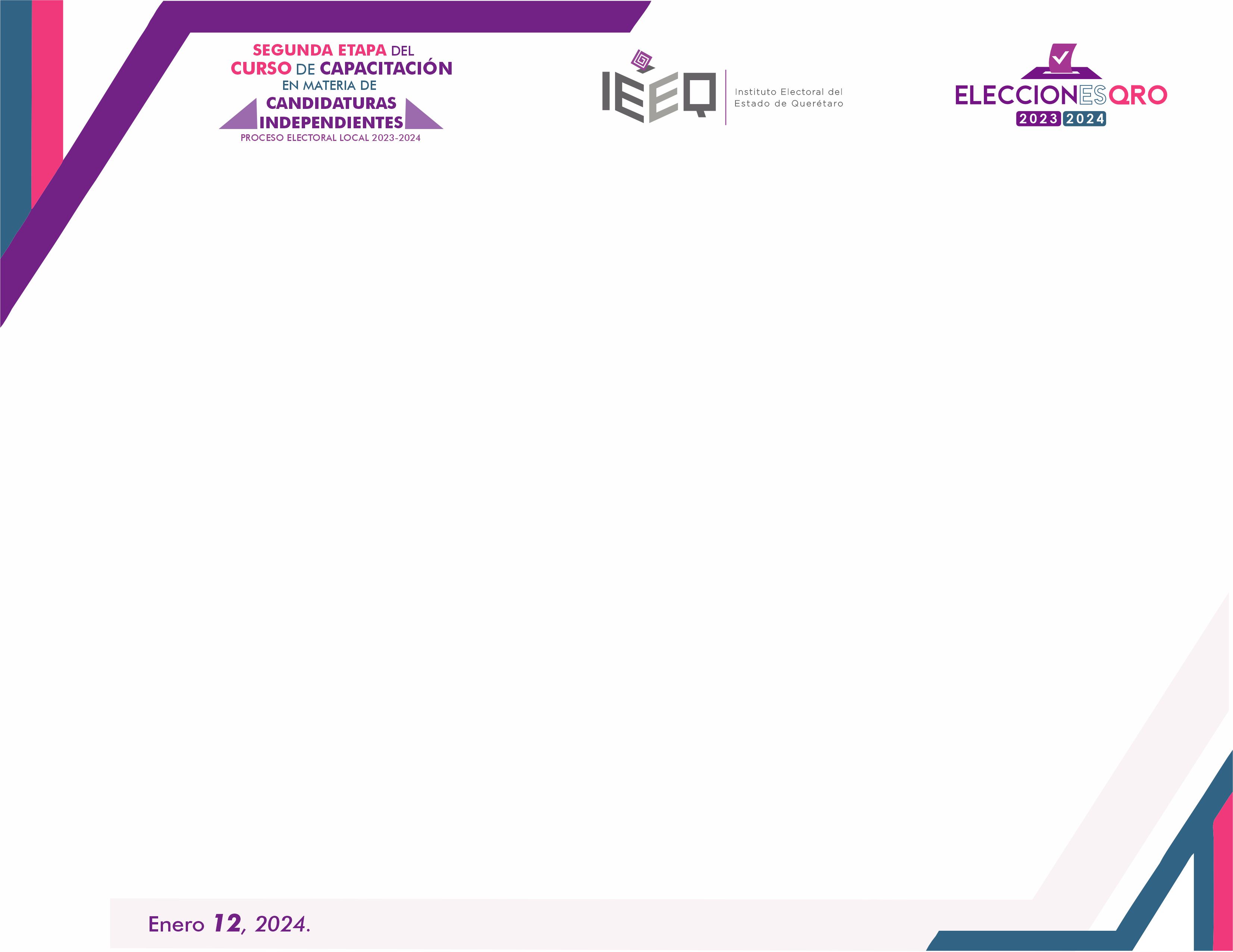 Respaldos NO VÁLIDOS:
Garantía de audiencia
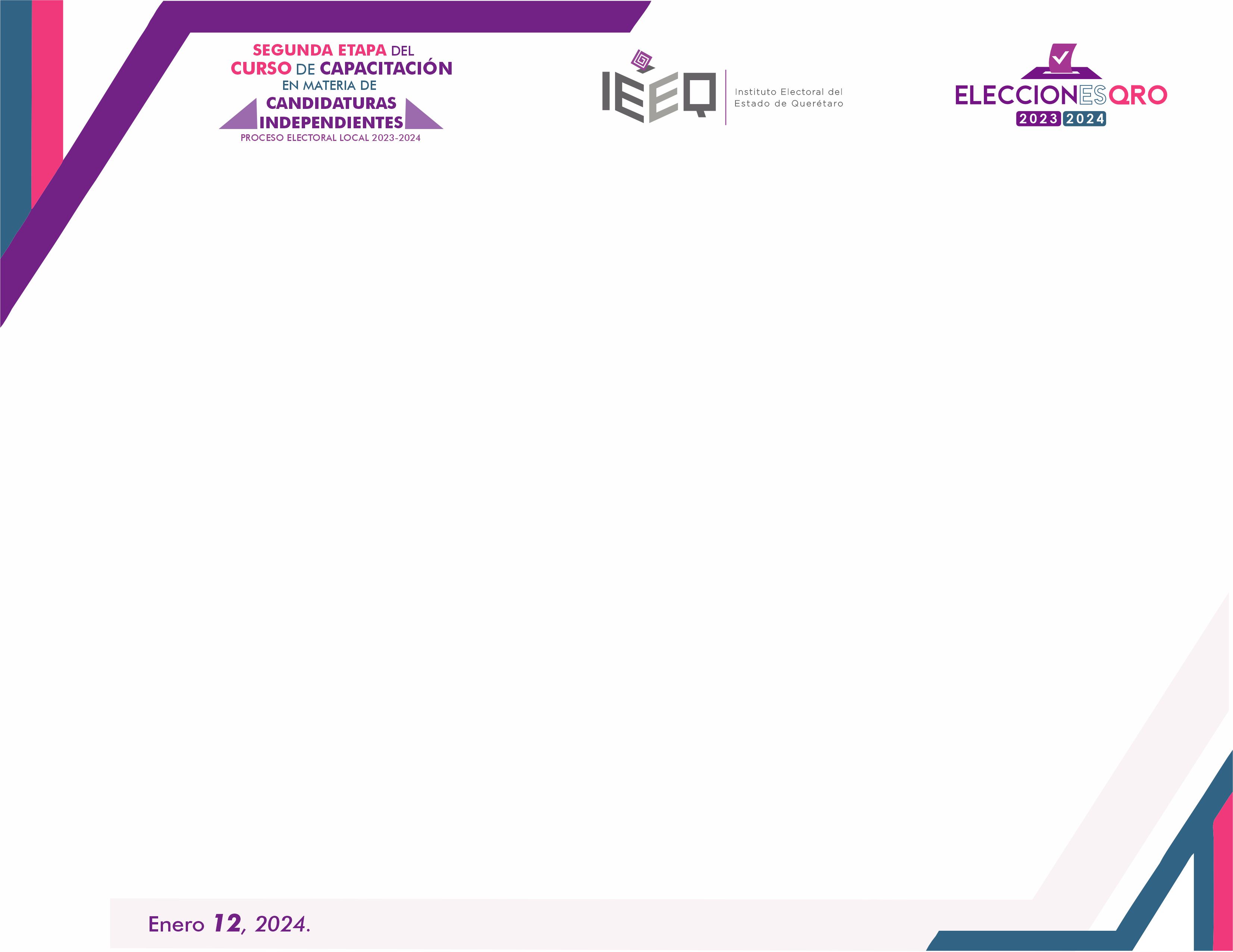 Ejemplos de testigos visuales no válidos 
NO SE APRECIA A SIMPLE VISTA A LA O EL CIUDADANO
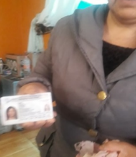 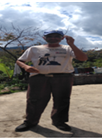 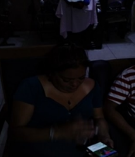 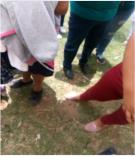 SIN FOTOGRAFÍA VIVA DE LA O DEL CIUDADANO
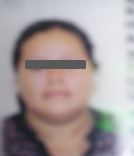 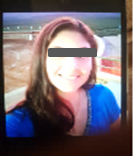 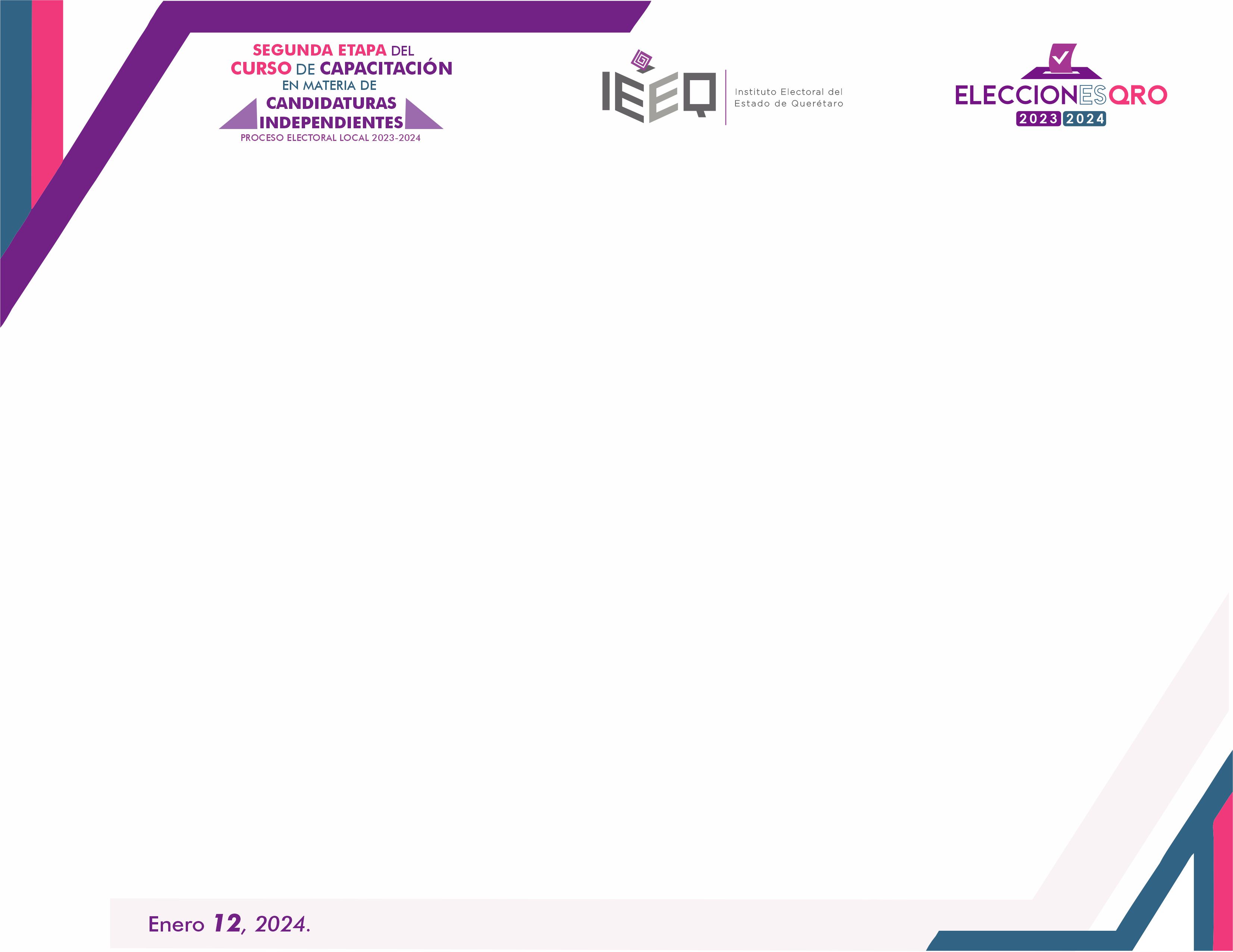 MESA DE ATENCIÓN DEL INSTITUTO ELECTORAL DEL ESTADO DE QUERÉTARO



Coordinación de Prerrogativas y Partidos Políticos

Tel. 442 101 98 00 Extensión 1402

diana.sanchez@ieeq.mx
vanessa.fabila@ieeq.mx
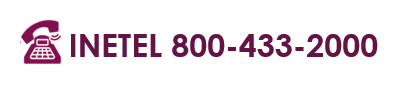 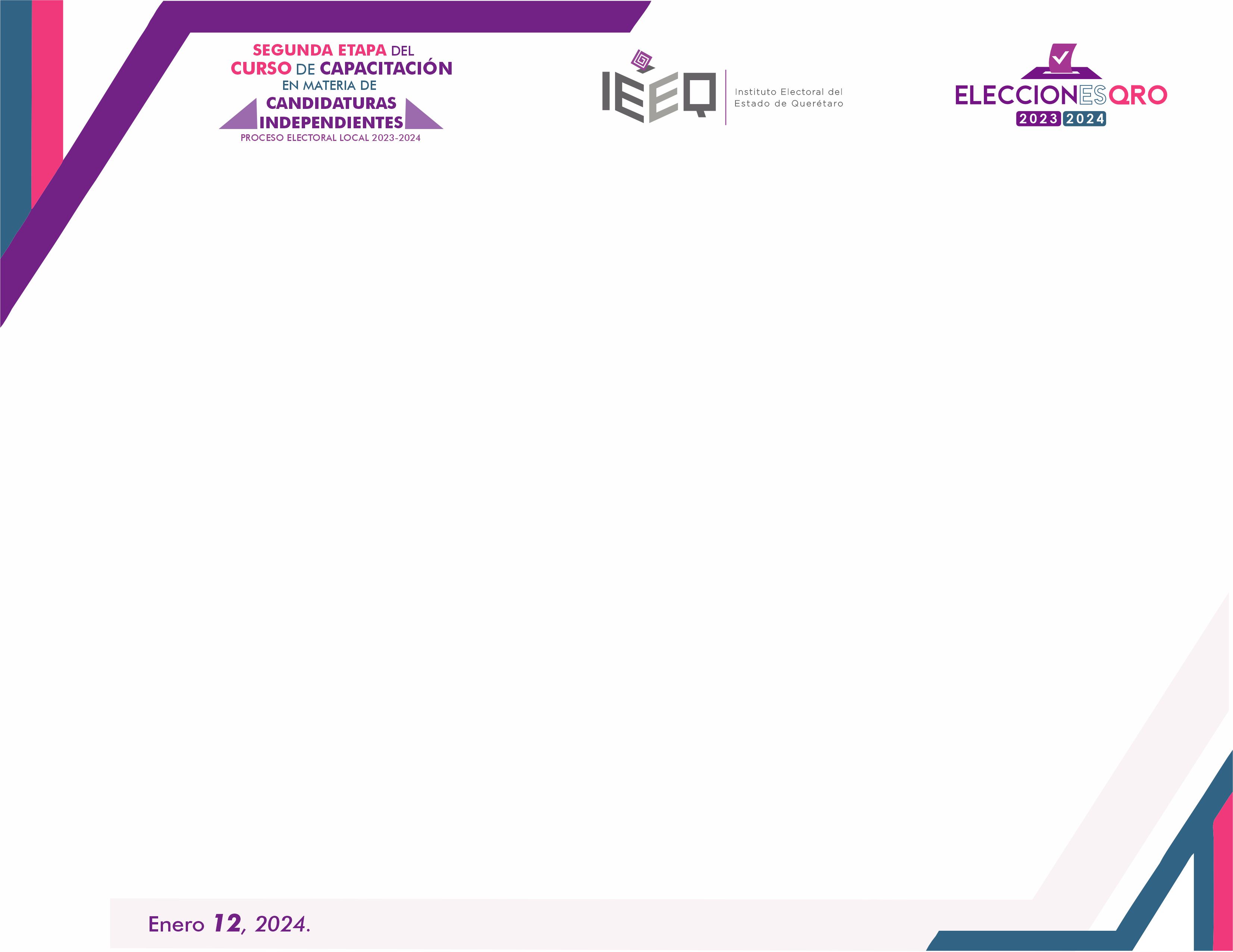 ¡ Gracias por su atención!